Unit 3  Is this your pencil?
Section B  (2a～3b)
WWW.PPT818.COM
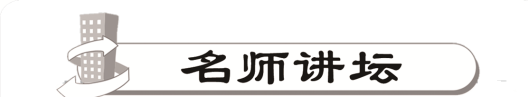 1．Ask the teacher for it.向老师要它。
ask sb. for sth.向某人要某物。
2．some一些
其后可接名词复数形式，或者不可数名词。some主要用于肯定句中，也用于期待对方肯定回答的问句中。eg：
I have some books.我有一些书。
3．call的用法
call作为动词，意为“打电话，称呼”，“call＋sb.”意为给某人打电话，“call sb. at＋电话号码”意为“拨打……找某人”。
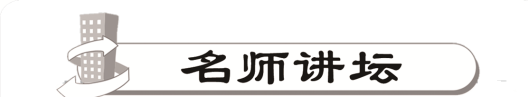 4．Call me at 685­6034.
此句是祈使句，用来表示请求、命令、叮嘱、号召。肯定的祈使句用动词原形开头，其主语通常不表示出来。
 【拓展】 please意为“请”，可放在祈使句句首，也可放在句末，放在句末时常用逗号隔开。祈使句的否定形式是在句首加Don't，如果句首有please，则don't放在please之后。
5．must必须
是情态动词，适合一切人称，后接动词原形。eg：
He must call me.他必须给我打电话。
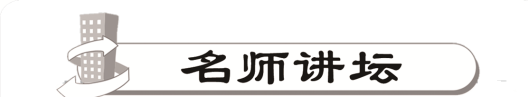 6．a set of keys一串钥匙
a set of表示“一串/套/组”，后加名词复数形式，谓语动词用单数。eg：
This set of books is Nick's.这套书是尼克的。
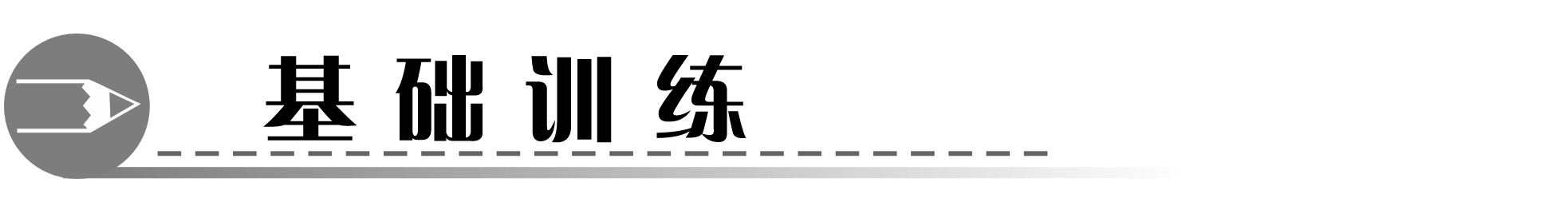 一、根据句意及首字母提示写单词。
1．__________ me at 331­4820.
2．E­mail me ______John@sina.com.
3．I lost my school ID card.I must ________it.
4．This is our school __________．Some books are in it.
5．Is it your watch？________ the teacher for it.
Call
at
find
library
Ask
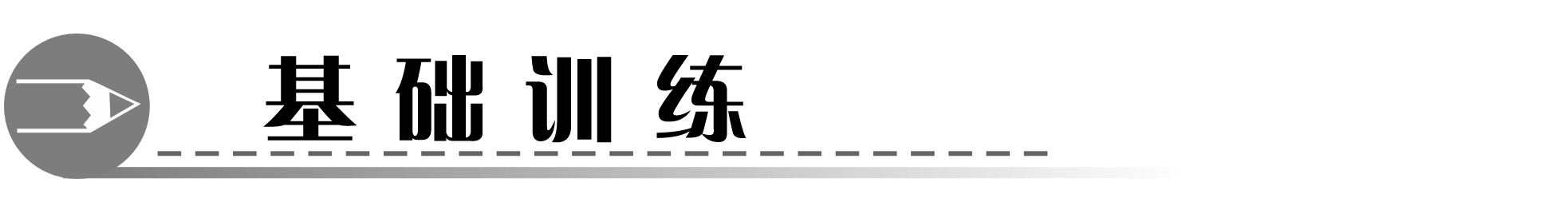 二、用所给单词的适当形式填空。
6．I must _______(ask) my teacher for it.
7．I lost some _________(key)．
8．Call _______(I) at 13745578880.
9．Here is a watch.Is this ________(you)?
10．________ lost ______school ID card.(he)
ask
keys
me
yours
He
his
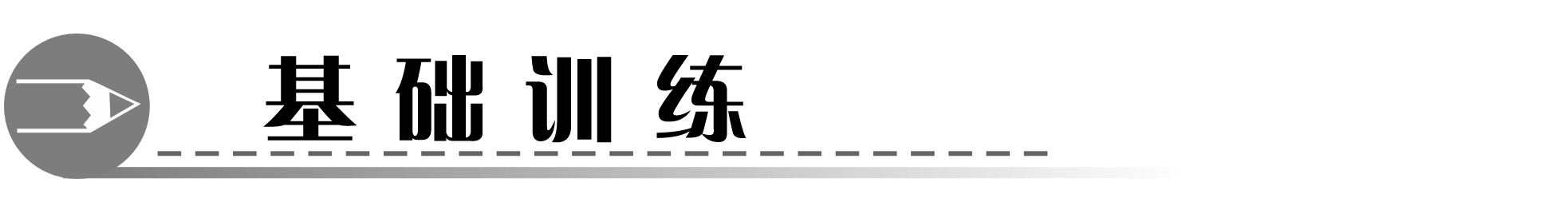 三、单项选择。
11.I find some ______．Are they yours?
A．notebook　　　　B．keys
C．keyes  D．watch
12．Ask my teacher ______ your bag.
A．for　 　B．of　 　C．in　 　D．to
13．Please call Mario ______ 529­6403.
A．for  B．at
C．in  D．to
B
A
B
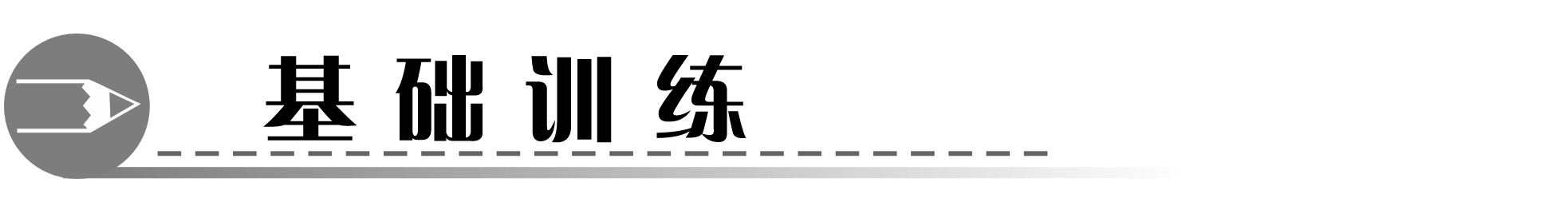 14．I lost a set of ______．
A．key  B．a key
C．two keys  D．keys
15．E­mail ______ at sxjy@126.com. ______ name is Mary.
A．she，Her  B．her，Her
C．her，She  D．she，She
D
B
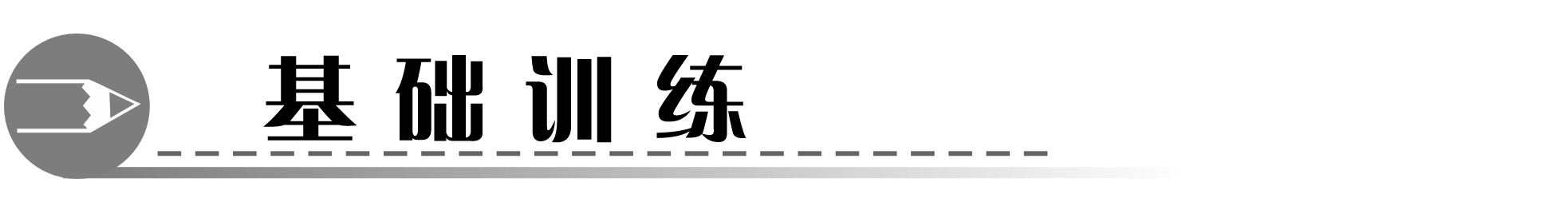 C→your
C→at
A→books
C→yours
A→must
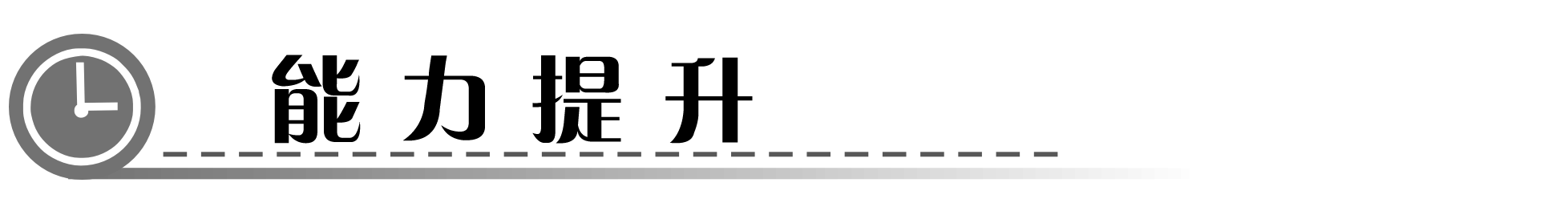 五、根据汉语完成句子。
21．这是她的学生证。
This is _______school ID _________．
22．我必须找到我的铅笔盒。
I ______________my pencil box.
23．请拨打电话765­4321找吉姆。
________Jim _______765­4321，________．
24．向莉莉要你的笔记本。
_______Lily _________your notebook.
25．这是一串钥匙。
This is ________________．
her
card
must find
at
Call
please
Ask
for
a set of keys
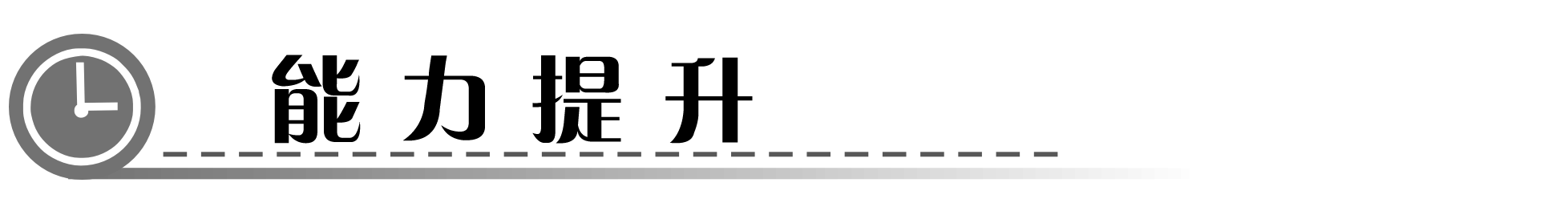 六、完形填空。
This boy is Peter Smith.His 26.    __ name is Peter.His 27.    __ name is Smith.This is 28.  __ school.His school 29.    __ number is 20148567.His teacher is Miss White.Miss White 30.   __ a good teacher.Li Min is his good 31.   __ at school.Li Min is a Chinese boy.Look！32.    __ a pencil.Is the pencil 33.    __？I don't know(不知道)．Let's 34.    __ Li Min 35.    __ 495­6548.
A
C
C
B
C
B
C
B
A
B
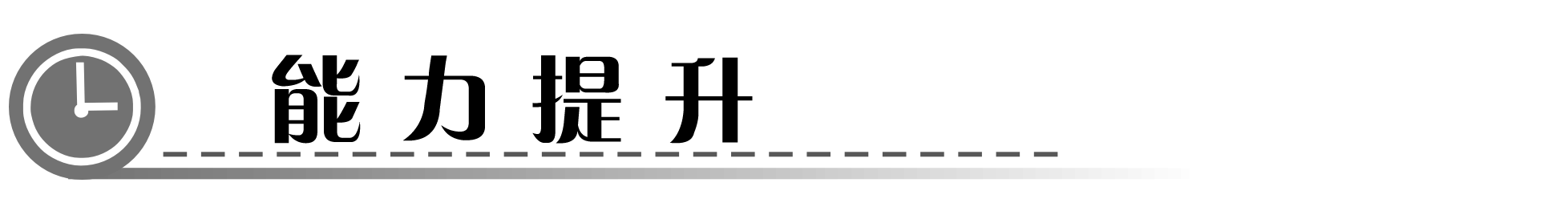 26．A.first　　　B．family　　　C．last
27．A.first  B．good  C．last
28．A.you  B．that  C．his
29．A.computer  B．ID card  C．phone
30．A.are  B．am not  C．is
31．A.father  B．friend  C．boy
32．A.What's  B．This's  C．That's
33．A.Li Min  B．Li Min's  C．Li Min is
34．A.ask  B．call  C．write
35．A.at  B．in  C．On